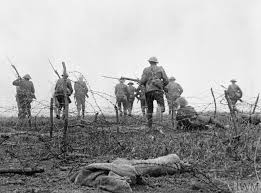 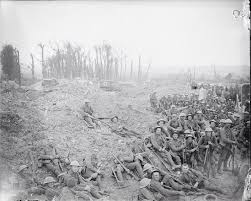 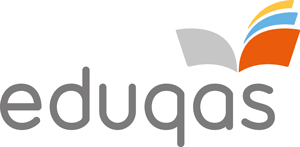 ‘War Poems’ 
A Wife in London
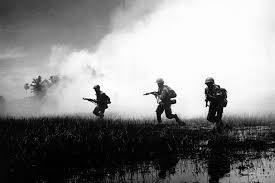 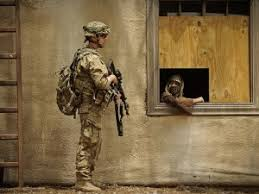 LO: To develop poetry analysis skills. ST: I can understand writers’ methods and use subject terminology.
Learning Objective:
AO2: Analyse the language, form and structure used by a writer to create meanings and effects, using relevant subject terminology where appropriate.
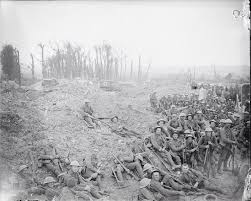 Extension task: Select one of the war poems you have studied with either Miss Busk or Mrs Ryan.

Research:
The author – produce a factfile.
The poem - the background, then produced detailed analysis and explanation of: language, form and structure of your chosen poem.

Ensure you use relevant subject terminology – explain the EFFECT –always.
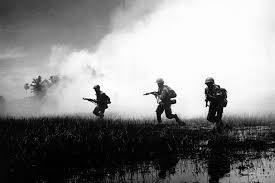 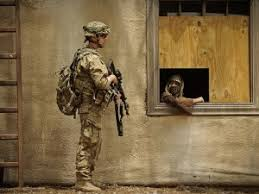 Learning Objective:
AO2: Analyse the language, form and structure used by a writer to create meanings and effects, using relevant subject terminology where appropriate.
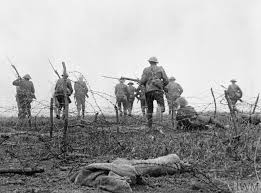 Key Words:
Tragedy
Irony
Tawny
Pathetic Fallacy
Euphemism
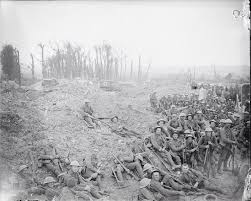 Match the poetic term to the definition.
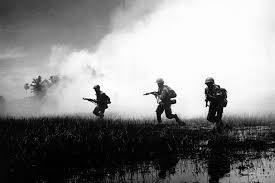 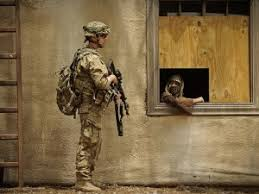 Learning Objective:
AO2: Analyse the language, form and structure used by a writer to create meanings and effects, using relevant subject terminology where appropriate.
[Speaker Notes: Make sure you talk through key words. They must understand meanings. Irony =the expression of one's meaning by using language that normally signifies the opposite, typically for humorous or emphatic effect.]
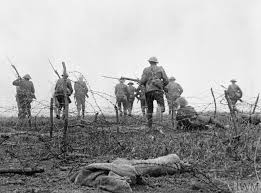 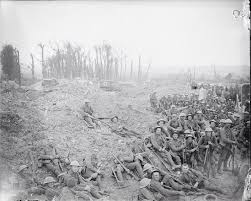 Key Words:
Tragedy
Irony
Tawny
Pathetic Fallacy
Euphemism
Answers!
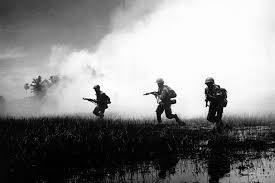 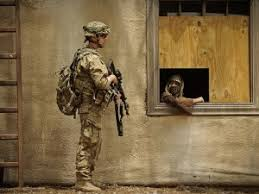 Learning Objective:
AO2: Analyse the language, form and structure used by a writer to create meanings and effects, using relevant subject terminology where appropriate.
[Speaker Notes: Printable resource for starter!]
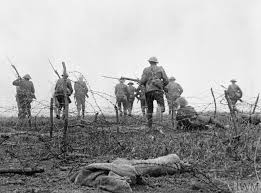 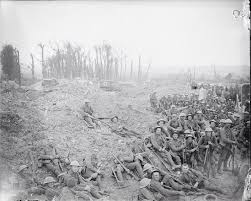 Key Words:
Tragedy
Irony
Tawny
Pathetic Fallacy
Euphemism
“A Wife In London”
I  — The Tragedy
She sits in the tawny vapour
   That the City lanes have uprolled,
   Behind whose webby fold on fold
Like a waning taper
   The street-lamp glimmers cold.

A messenger's knock cracks smartly,
   Flashed news is in her hand
   Of meaning it dazes to understand
Though shaped so shortly:
   He—has fallen—in the far South Land...

II — The Irony
'Tis the morrow; the fog hangs thicker,
   The postman nears and goes:
   A letter is brought whose lines disclose
By the firelight flicker
   His hand, whom the worm now knows:

Fresh—firm—penned in highest feather —
   Page-full of his hoped return,
   And of home-planned jaunts by brake and burn
In the summer weather,
   And of new love that they would learn.
Start with the title, A Wife in London.
Let’s read our poem A Wife in London by Thomas Hardy
What are your initial thoughts?
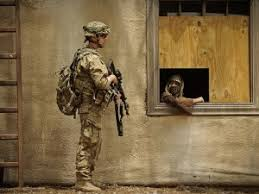 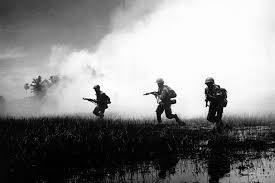 Learning Objective:
AO2: Analyse the language, form and structure used by a writer to create meanings and effects, using relevant subject terminology where appropriate.
“A Wife In London”
I  — The Tragedy
She sits in the tawny vapour
   That the City lanes have uprolled,
   Behind whose webby fold on fold
Like a waning taper
   The street-lamp glimmers cold.

A messenger's knock cracks smartly,
   Flashed news is in her hand
   Of meaning it dazes to understand
Though shaped so shortly:
   He—has fallen—in the far South Land...

II — The Irony
'Tis the morrow; the fog hangs thicker,
   The postman nears and goes:
   A letter is brought whose lines disclose
By the firelight flicker
   His hand, whom the worm now knows:

Fresh—firm—penned in highest feather —
   Page-full of his hoped return,
   And of home-planned jaunts by brake and burn
In the summer weather,
   And of new love that they would learn.
[Speaker Notes: Check understanding of the use of colon and ellipsis. Part 1 receives the news of husband’s death in battle. Via telegram – speed of underwater cable. Part 2 recieves letter from husband- letter is full of hope- it is a tragic scenario. 2 parts = double tragedy 2 lives lost hers and his.]
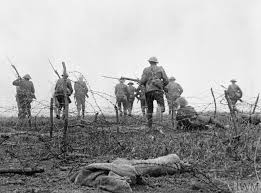 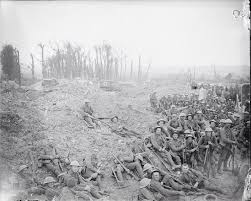 Key Words:
Tragedy
Irony
Tawny
Pathetic Fallacy
Euphemism
Let’s have some feedback!
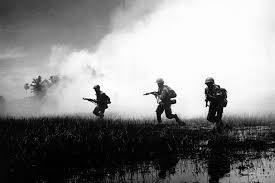 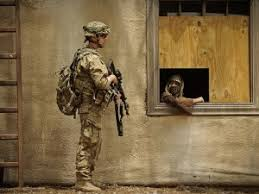 Learning Objective:
AO2: Analyse the language, form and structure used by a writer to create meanings and effects, using relevant subject terminology where appropriate.
“A Wife In London”
I  — The Tragedy
She sits in the tawny vapour
   That the City lanes have uprolled,
   Behind whose webby fold on fold
Like a waning taper
   The street-lamp glimmers cold.

A messenger's knock cracks smartly,
   Flashed news is in her hand
   Of meaning it dazes to understand
Though shaped so shortly:
   He—has fallen—in the far South Land...
II — The Irony
'Tis the morrow; the fog hangs thicker,
   The postman nears and goes:
   A letter is brought whose lines disclose
By the firelight flicker
   His hand, whom the worm now knows:

Fresh—firm—penned in highest feather —
   Page-full of his hoped return,
   And of home-planned jaunts by brake and burn
In the summer weather,
   And of new love that they would learn.
https://www.youtube.com/watch?v=o_7yNjQquik
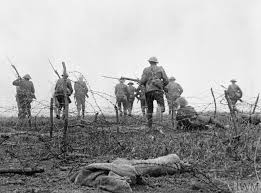 Context
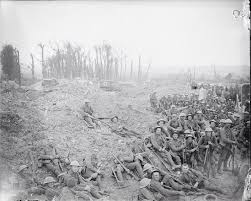 Key Words:
Tragedy
Irony
Tawny
Pathetic Fallacy
Euphemism
https://www.youtube.com/watch?v=V7CjPTLuj6Q
"A Wife in London" was written in response to the Boer War. This was a conflict that took place in what is now referred to as South Africa, and lasted from 1899-1902. It was euphemistically called "The Last of the Gentleman's Wars," but it was anything but—British forces fought with groups antagonistic to British rule, and total casualties amounted to 60,000 people. Hardy himself was suspicious of the Empire's involvement in the area, believing it to be in large part due to the rich resources of the land (especially gold). More recent scholarship has highlighted the controversial use of concentration camps by the British in the war. In fact, most of the more than 25,000 Afrikaners imprisoned in these camps died due to starvation and disease. The wider context of the Boer War is the Victorian era, during which the British Empire exerted far-reaching control over much of the globe. For some, this was a source of pride; others, like Hardy, were more critical.
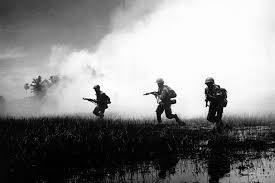 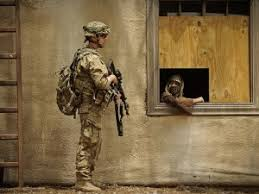 Be proactive take your own notes!
Learning Objective:
AO2: Analyse the language, form and structure used by a writer to create meanings and effects, using relevant subject terminology where appropriate.
[Speaker Notes: Top hyperlink is on the Boer War.
Second hyperlink is a reading of the poem.]
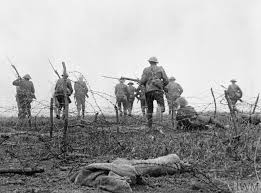 Structure
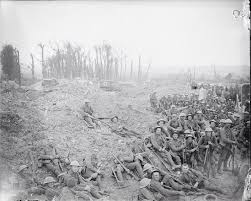 Key Words:
Tragedy
Irony
Tawny
Pathetic Fallacy
Euphemism
The poem consists of two distinct sections, each with its own heading: The Tragedy and The Irony.
In each of these two sections, there are two stanzas, all of which are quintains (five-line stanzas). The form is fairly plain and simple, but the division between the two sections does help the poem frame both the "tragedy" and the "irony" of the story related. 
Each section contains one piece of communication—the first brings news of the husband's death, and the second brings his hopeful letter. The form, then, mirrors the mismatched timing of these events by following them chronologically—from one day to the next. 
The form also contributes to the passivity and helplessness of the wife: the jump from one day to the next means that the reader gets no description of her grief, only the events that cause it. The reader must then, in a way, engage with the poem by filling in the gaps and imagining the wife's state of mind.

The rhyme scheme in "A Wife in London" follows an ABBAB formula in each stanza throughout. So the overall rhyme scheme can be written as:
ABBAB CDDCD EFFEF GHHGH
The rhymes establish in the ear of the reader very early on, giving a sense of forward momentum to what happens in the poem. This relentless rhythm makes the events seem inevitable, linking the tragedy of the husband's individual death with the overwhelming nature of warfare more generally.
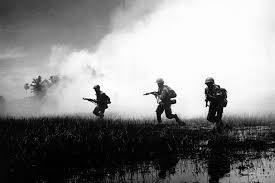 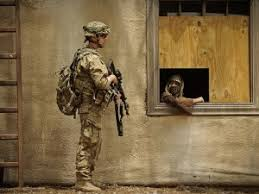 Be proactive take your own notes!
Learning Objective:
AO2: Analyse the language, form and structure used by a writer to create meanings and effects, using relevant subject terminology where appropriate.
Hardy was denounced as a pacifist. The wife represents ALL who lost loved ones to war.
The poem is set in Victorian London. What does the adjective ‘tawny’ suggest about the city? What technique is this?
What is the effect of the subtitle?
I--The TragedyShe sits in the tawny vapourThat the City lanes have uprolled,Behind whose webby fold on foldLike a waning taperThe street-lamp glimmers cold.A messenger's knock cracks smartly,Flashed news is in her handOf meaning it dazes to understandThough shaped so shortly:He--has fallen--in the far South Land . . .
What effect does the assonance and light imagery have? What does it symbolise?
What effect does the verb ‘flashed’ have? How does this change the tone?
Tone is bleak – it is anti-war to illuminate the absurdity and tragedy that goes arm in arm with violent conflict – war is tragic and unnecessary.
What does the verb ‘fallen’ euphemistically refer to?  What do the hyphes do ? What else is broken now?
[Speaker Notes: Tawny vapour = pathetic fallacy]
What is the ‘thicker’ fog symbolic of?
What is the effect of the subtitle?
II--The Irony'Tis the morrow; the fog hangs thicker,The postman nears and goes:A letter is brought whose lines discloseBy the firelight flickerHis hand, whom the worm now knows:

Fresh--firm--penned in highest feather -Page-full of his hoped return,And of home-planned jaunts by brake and burnIn the summer weather,And of new love that they would learn.
4. What effect does the alliterative phrase have? What could this symbolise? Why is this further irony?
What effect does the grotesque imagery of death have?
What effect does ending the poem description of ‘summer’ and fun have?
No Patriotic language.
No suggestion of noble sacrifice.
No heroism or honour.
So, husband’s death feels devoid of meaning or purpose – war is futile.
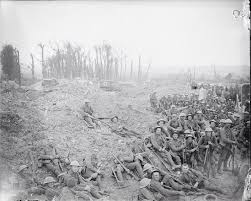 Key Words:
Tragedy
Irony
Tawny
Pathetic Fallacy
Euphemism
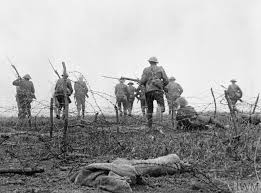 Task: What does this poem tell us about war? 
Refer to the text – included quotations
Write as:
P
E
T
E
R
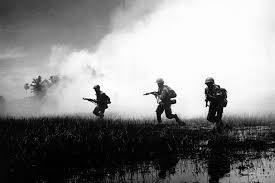 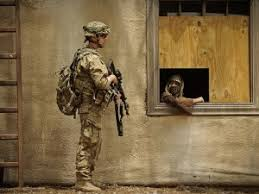 Learning Objective:
AO2: Analyse the language, form and structure used by a writer to create meanings and effects, using relevant subject terminology where appropriate.
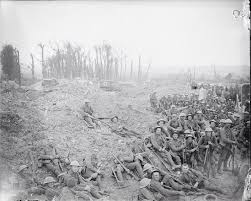 Key Words:
Tragedy
Irony
Tawny
Pathetic Fallacy
Euphemism
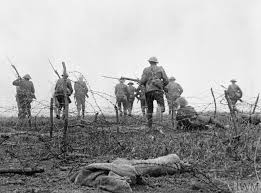 Homework: Compare the presentation of the horrors of war in your chosen poem to the presentation of the horrors of war in The Soldier. [25 marks] 
In your answer to part (b) you should compare: 
the content and structure of the poems – what they are about and how they are organised; 
 how the writers create effects, using appropriate terminology where relevant; 
 the contexts of the poems, and how these may have influenced the ideas in them.
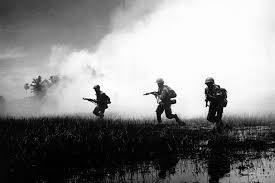 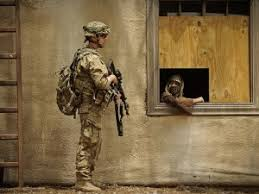 Learning Objective:
AO2: Analyse the language, form and structure used by a writer to create meanings and effects, using relevant subject terminology where appropriate.
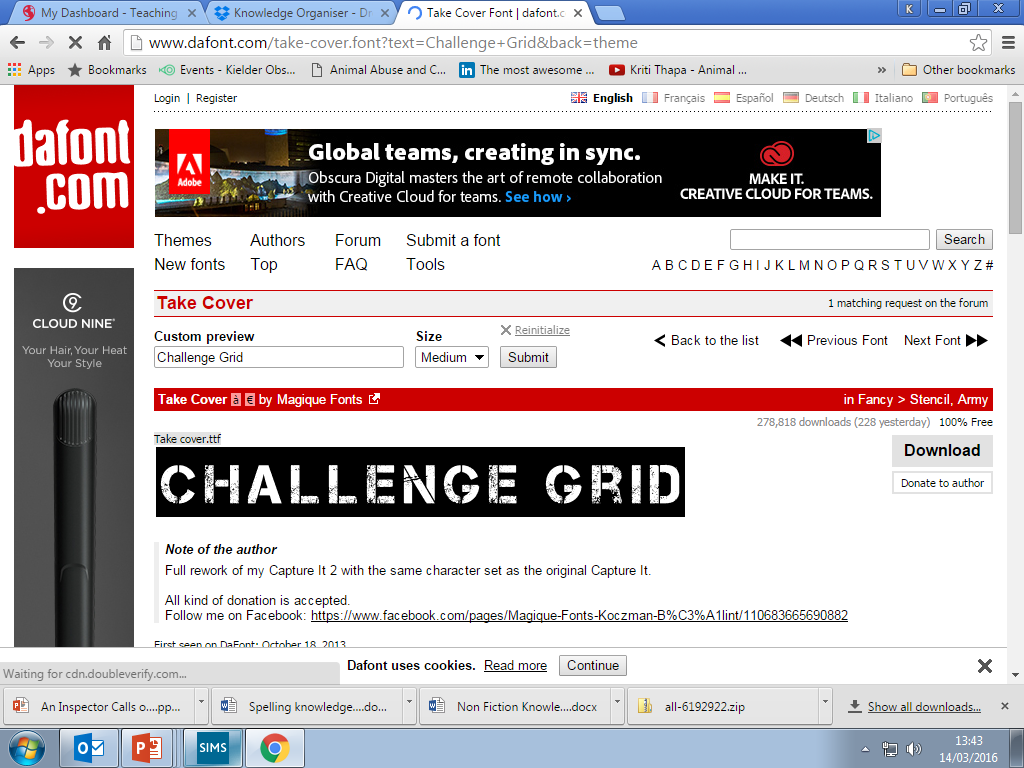 A Wife in London
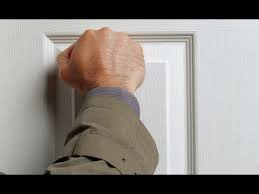 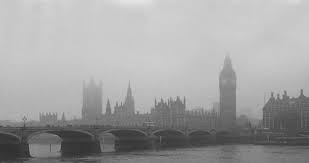 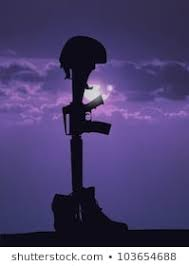 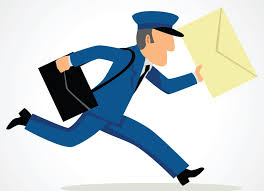 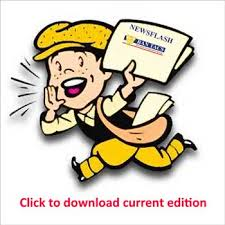 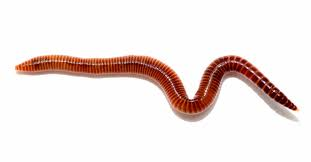 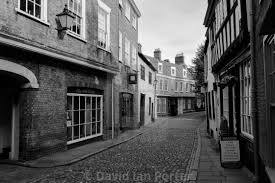 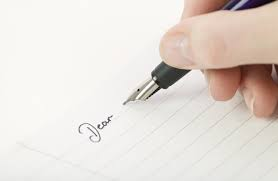 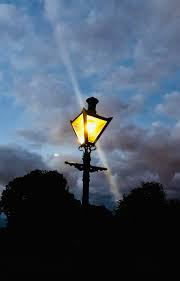 QA Wife in London Images Task – 
Step1. Highlight quotations in the poem that match these images. 
Step 2. Identify language techniques and word types in at least SIX of these quotations. 
THEN answer this question: “How does Thomas Hardy use language to show tragedy and loss throughout the poem?”
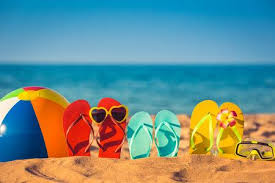